SERVOS (For Lib Arts Majors)Speaker: Rich Bryan
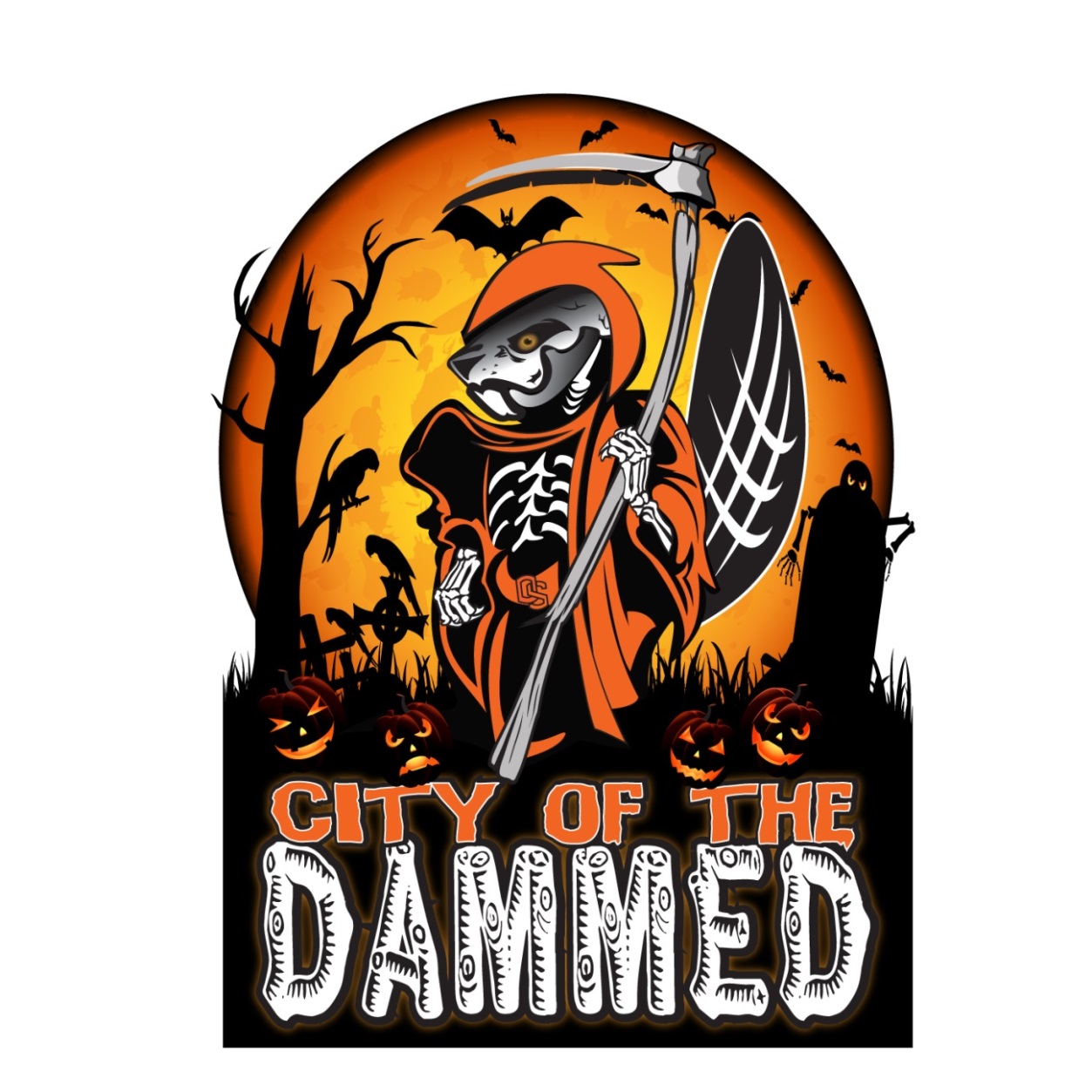 DISCLAIMER!
I am NOT expert! I am not an engineer or electrician and I didn’t even stay at a Holiday Inn Last night!  

The information presented is only how this amateur home haunter has set up his personal haunt and show.  Please ensure that your haunt follows all local codes, rules and laws to keep you and your guests safe.  Electricity is dangerous! If you don’t know what you are doing seek expert help.
Introduction (AKA: why should we listen to you?)
Nationally recognized Home yard haunt in Corvallis, Oregon 
‘CITY of the DAMMED’.  

Graveyard with 12 minute musical, light, video, laser, fog, fire and animatronic show every 20 minutes on Halloween night/weekends.
Overview
This presentation will focus on the basic description and use of hobby servos to create animated Halloween Props.  

Topics: 
Differences between a hobby servo and “regular” motors
Servo Hardware
Servo Control Hardware
Programming Servos for Movement/speech
Demonstrations!
NOT Discussed Today: 
Arduino/Raspberry Pi
What is a Servo?
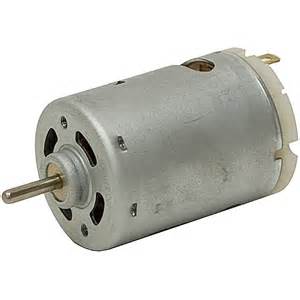 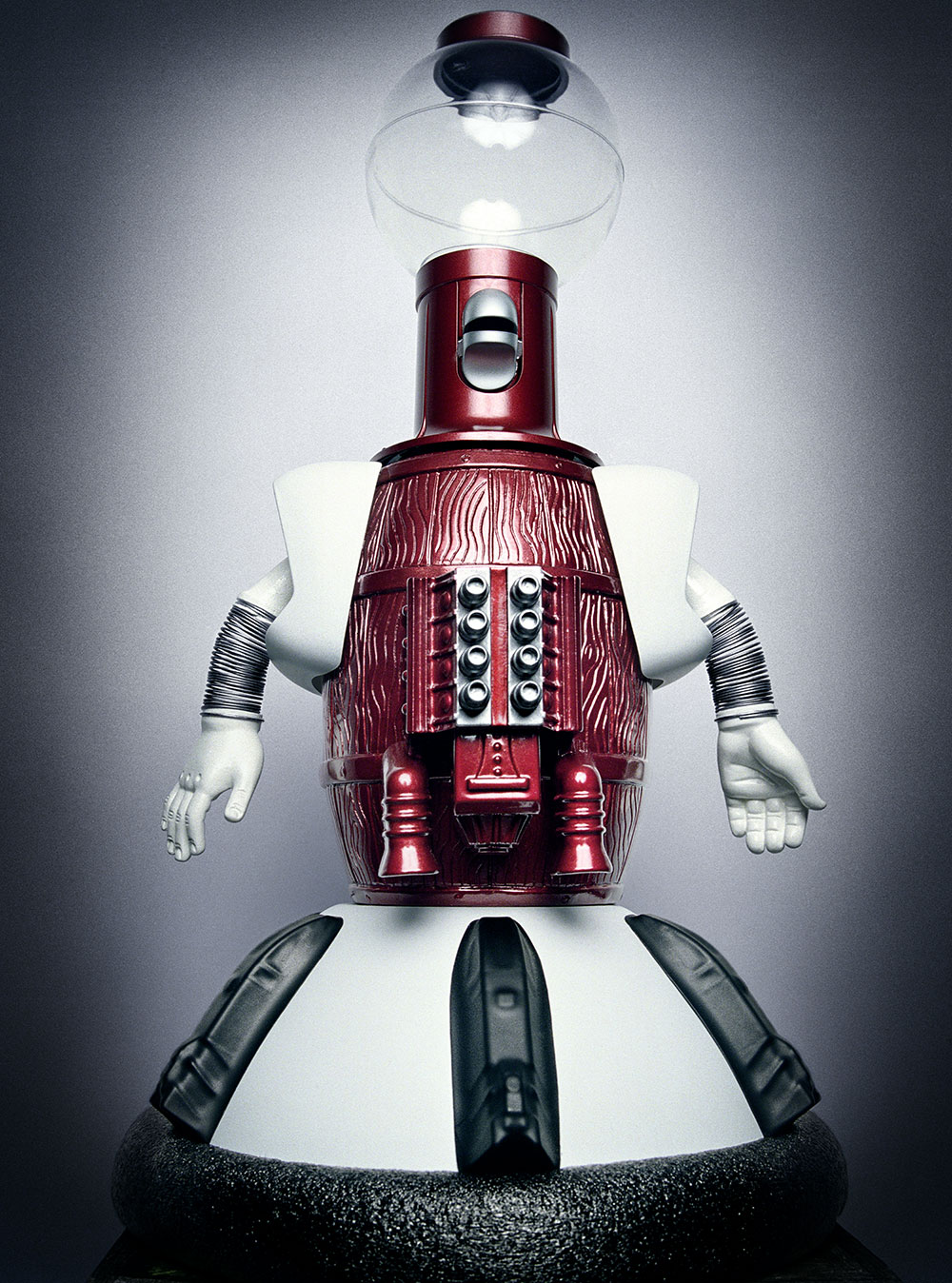 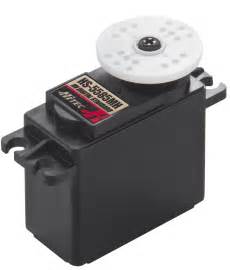 DC Motor
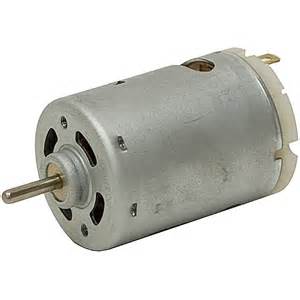 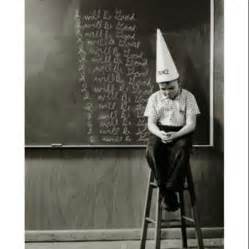 =
Basic DC motors have Pos + and Neg – input.  Reversing the polarity will cause the motor to run backwards or forwards.  The motors don’t have feedback or know where they are.  AC (110v) motors are usually not as easy to reverse and again, only have power input for on/off capability.
Hobby Servo
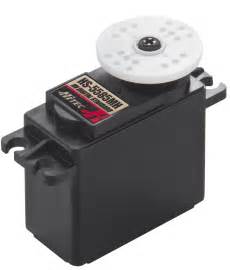 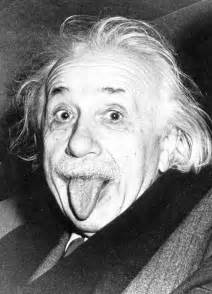 =
Unlike a traditional DC motor that just spins when power is applied servo motors operate through a Pulse Width Modulated (PWM) signal supplied by 3 wires. 

This data controls the position of the servo motor’s gears.
Servo
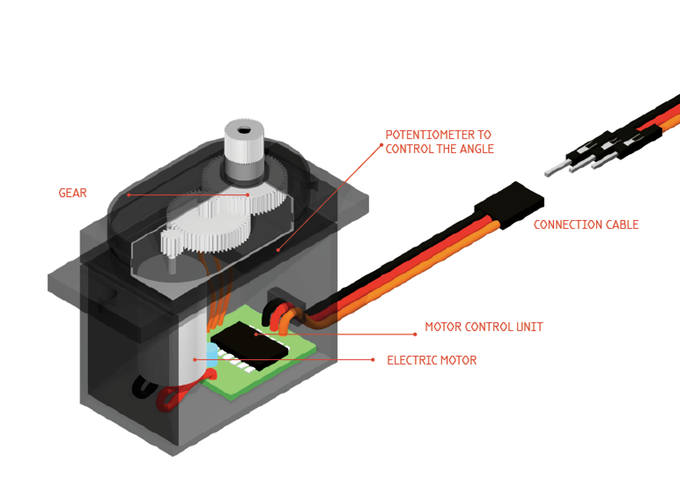 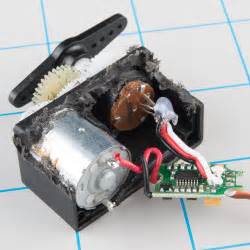 Modulated Frequency
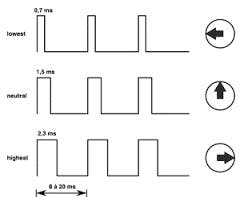 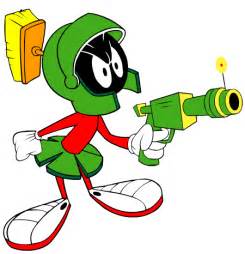 Illudium PU-36 Space Modulator
Digital vs. Analog Servo??
Components are identical
Analog servo, pulses are sent to the motor at a rate of 50 per second. 
Digital pulse rate = 300 per second.
Digital servos = faster, smoother, stronger movement.  Digital cost more $$ and require more power.  Great for RC cars, planes etc.  Not typically required for a Halloween prop. 


It is recommend to spend money to buy a servo with a higher number of bearings. Servos with ball bearings have lower friction, smoother operation and a longer life. Look for servos that have two ball bearings vs. one.
Servo Brands
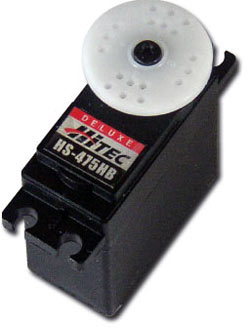 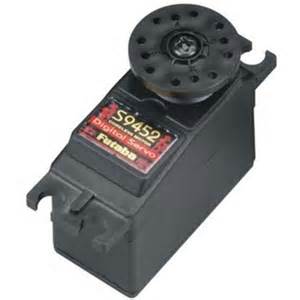 Hi Tec and Futaba are the most widely available servos.

Shaft spline pattern, default direction of rotation and number of teeth on the shaft vary among servo manufacturers. 

Other brands “may” work for less $ but there is a risk.
Parts/Accessories
Horns, splines typically come with servo
Wire extensions –mostly universal
Arms/extensions, hobby shop, ball and socket, 
Consider aluminum horn
Servo jacket for super duty use.  Servos are fragile
Mounting servo to prop.
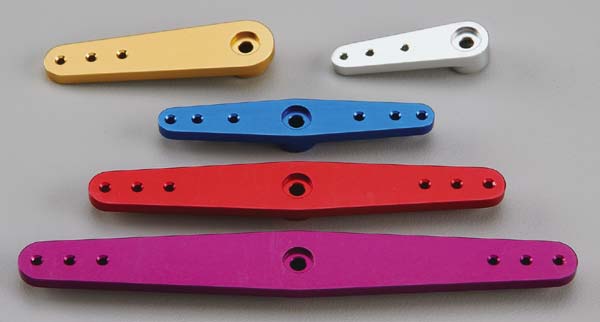 Parts/Accessories
Heavy Loads = Servo Block
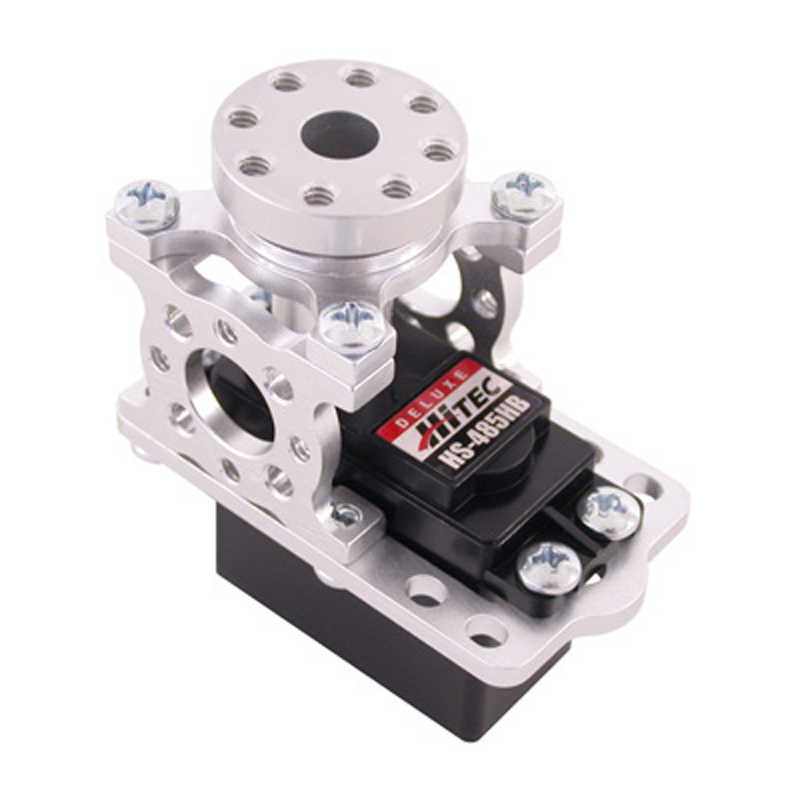 Power Supplies
Check polarity
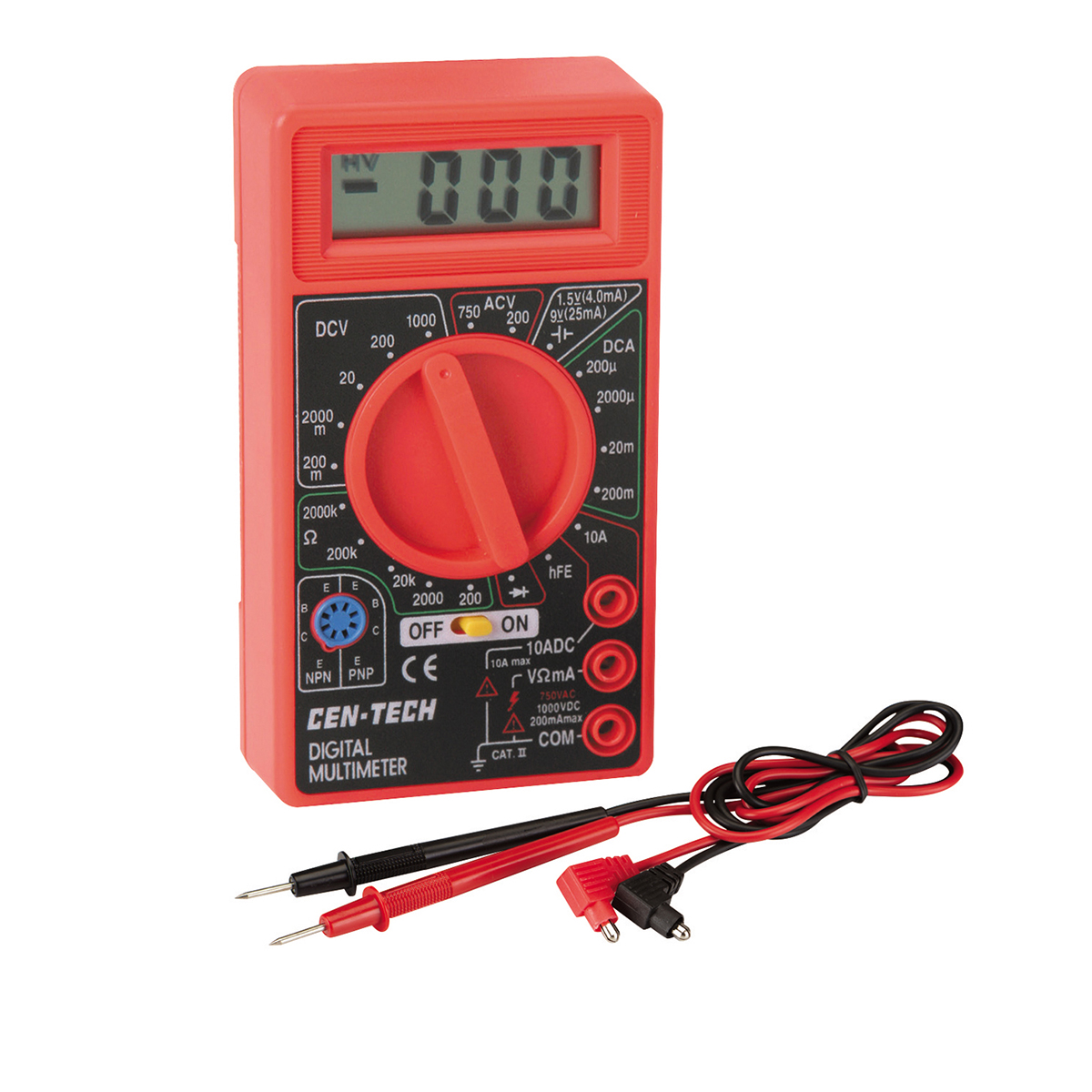 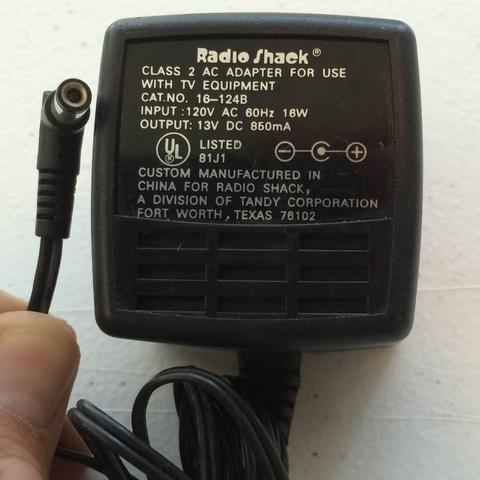 Servo Control Boards-AUDIO
Simple-plug and play
No/limited programming
Cost per channel higher
Not as precise
Sensitive to audio file high/low
[Speaker Notes: DEMO AUDIO SERVO 
OPEN AUDACITY:]
Audacity
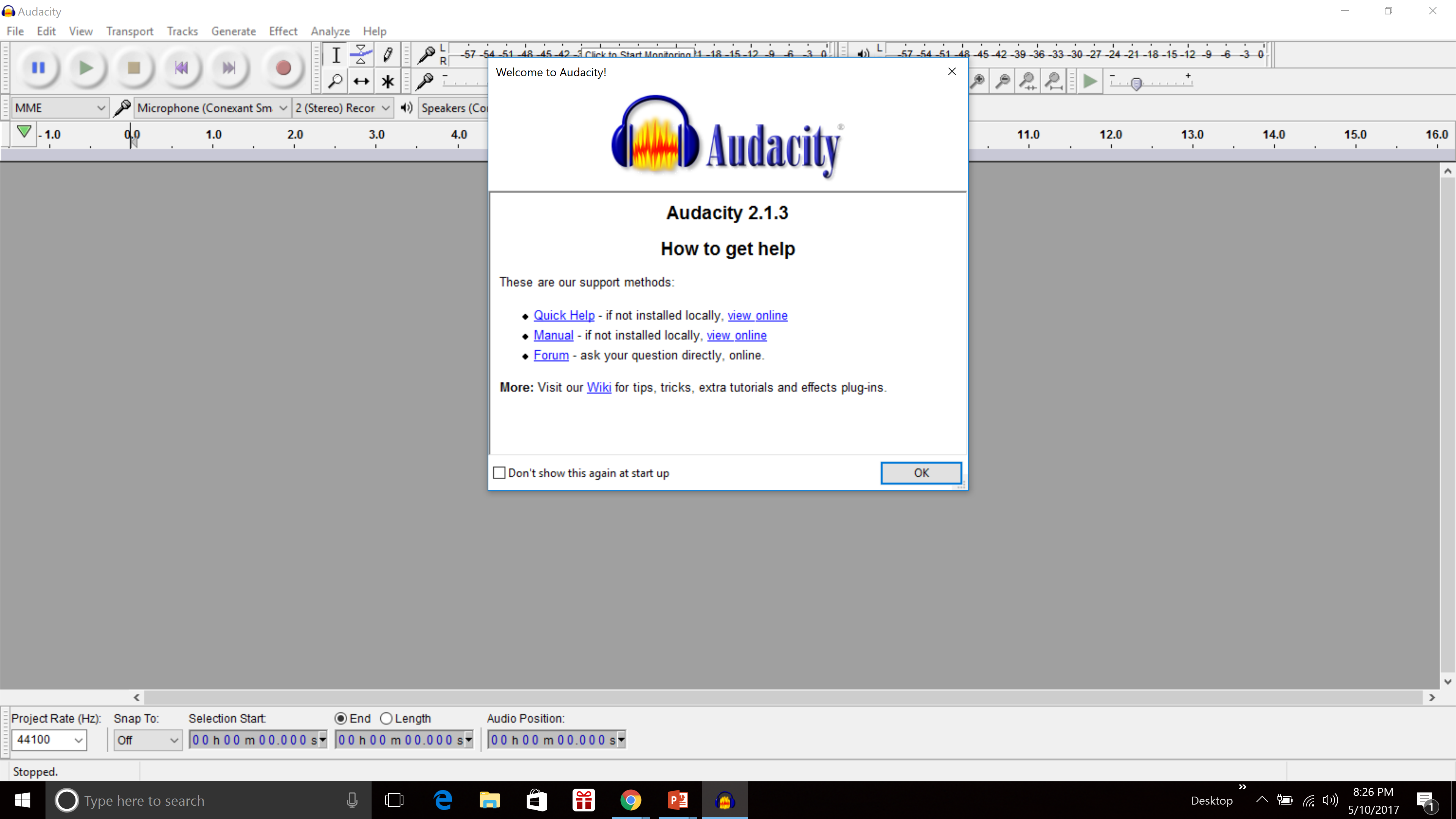 Servo Control Boards-DMX
DMX Control = industry standard
Precision control (1/10 second) for true theme park quality animation
Less cost per channel of control
Time to program (except track skull)
DMX Servo/Motor Boards
Servo control boards
Medusa
LOR ServoDog 
Board of Chucky (BOC)
SOS
Servo, LED and Relay
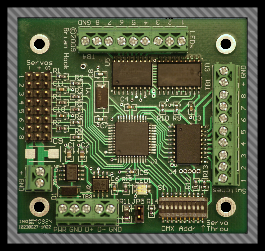 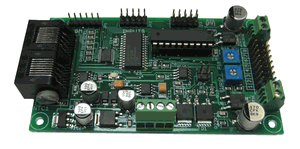 [Speaker Notes: SHOW BOARD/MOVEMENT WITH SKULL]
DMX 512
DMX is now the standard for digital communication networks.  It allows for very low cost per channel of control.  

DMX is based on a 512 channel “universe”

Each device has it’s own address, some devices require multiple addresses
[Speaker Notes: Multiple universes can be created

RGB requires 3 channels per light.]
DMX  (DMX512)
DMX
DMX requires a “Dongle” to output the signal from the computer to devices.
Holiday Coro, ENTTEC
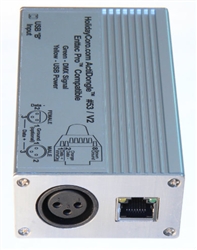 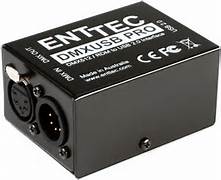 [Speaker Notes: NOTE CABLE CONNECTORS

CAT 5

5 PIN

3PIN]
LOR Program
[Speaker Notes: -Show program (program a DMX Light)  
-Timing Grid
-Basically turn each channel on/off
-Show show builder.]
VSA
VSA is produced by Brookshire Software

Software only
Best program  for control of servo and animatronic props such as 3 axis skull. **
Great flexibility 
Requires outside vendor hardware
No supported hardware
Limited channel count
110 requires relay packs
[Speaker Notes: BOC is VSA Only

VSA will now run multiple projection sources.]
Light O Rama
Commercially manufactured hardware and software designed for outdoor light displays. 

No guess work
Scalable to 1000’s of channels
Controls 110v and DMX
Visualizer 
Audio and Video control

Not as servo friendly as VSA (GETTING CLOSE!)
[Speaker Notes: LOR is the industry standard
Hardware and software is integrated
SERVO DOG
MONKEY BASIC now works with LOR]
Isn’t there an easier way????
Yes there is!
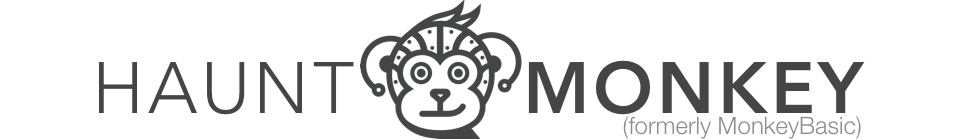 Questions?
[Speaker Notes: BRING IT ALL TOGETHER!!]